KẾT QUẢ KHẢO SÁT NĂNG LỰC SỐ CỦA SINH VIÊN USSH
NỘI DUNG CHÍNH
Thành phần tham gia
SV tự đánh giá về NLS của bản thân
SV đánh giá mức độ quan trọng của NLS
Biểu hiện NLS của SV
Đánh giá tương quan
Thành phần tham gia
Theo Khóa học
Theo Giới tính
Theo Nơi cư trú
Theo Ngành học
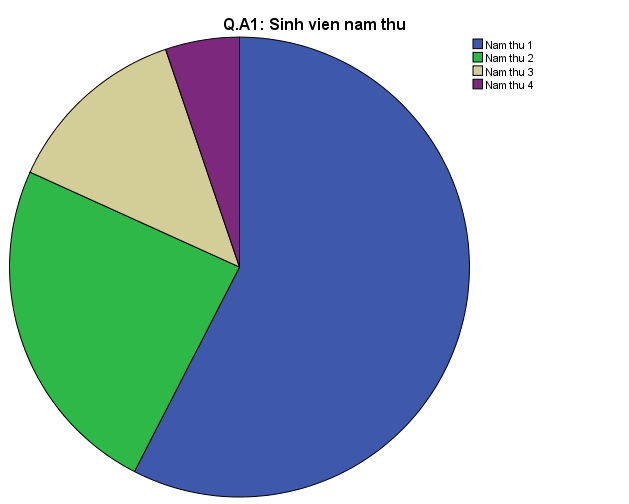 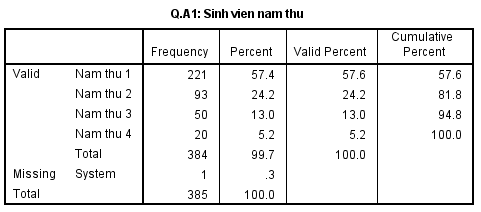 Thành phần tham gia: Khóa học
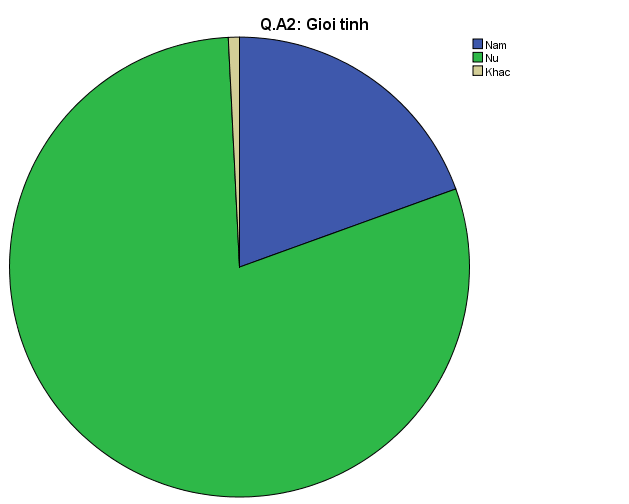 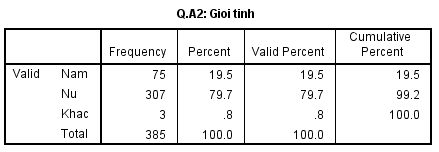 Thành phần tham gia: Giới tính
Thành phần tham gia: Nơi cư trú
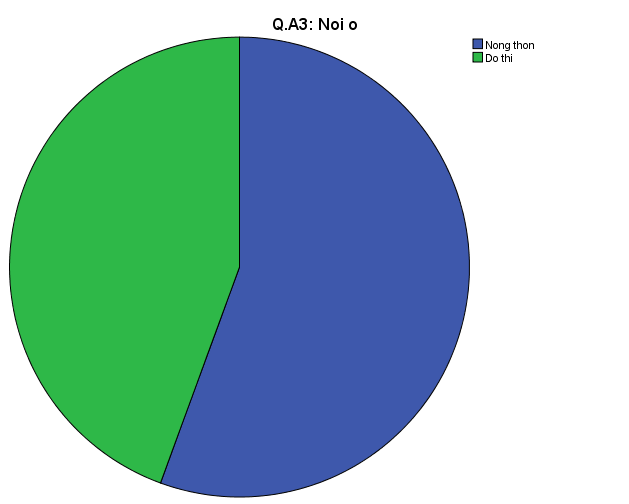 Thành phần tham gia: Ngành học
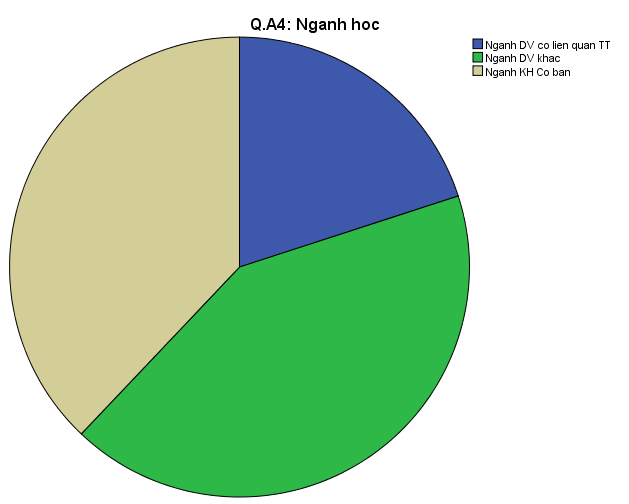 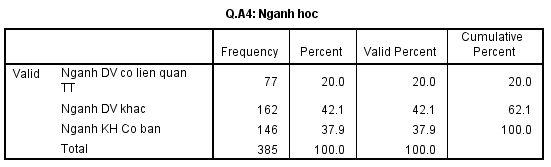 SV tự đánh giá NLS của bản thân
Mức độ tự nhận thức về NLS
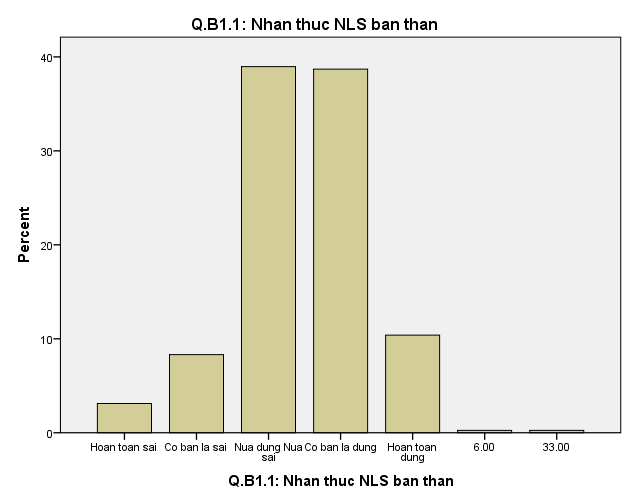 Tự đánh giá NLS tốt
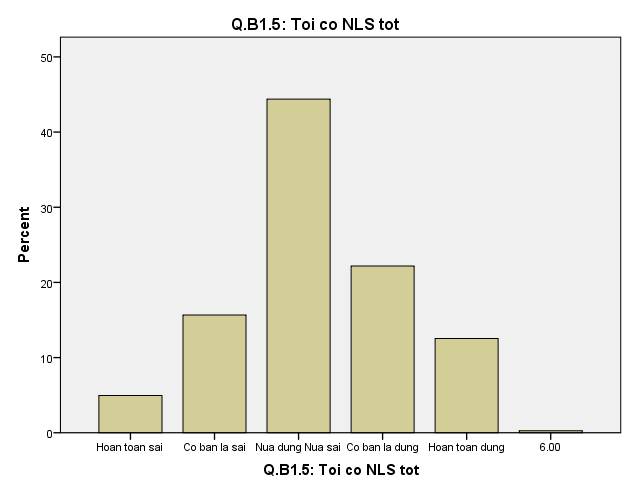 Không hiểu về NLS
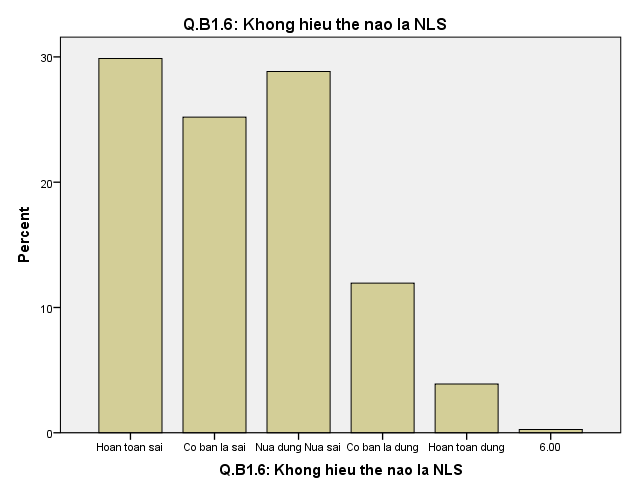 SV đánh giá mức độ quan trọng của NLS
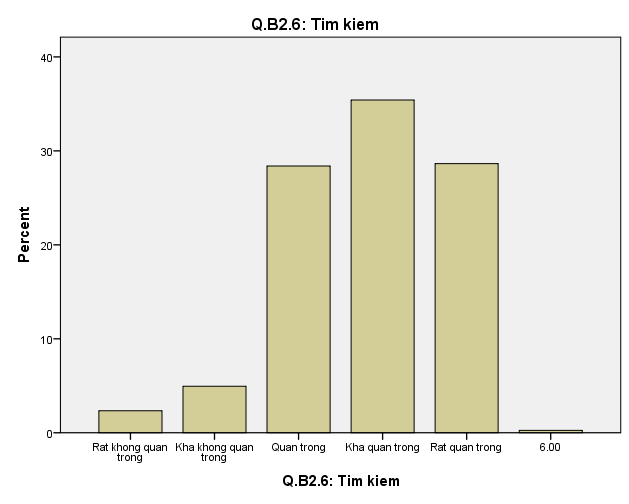 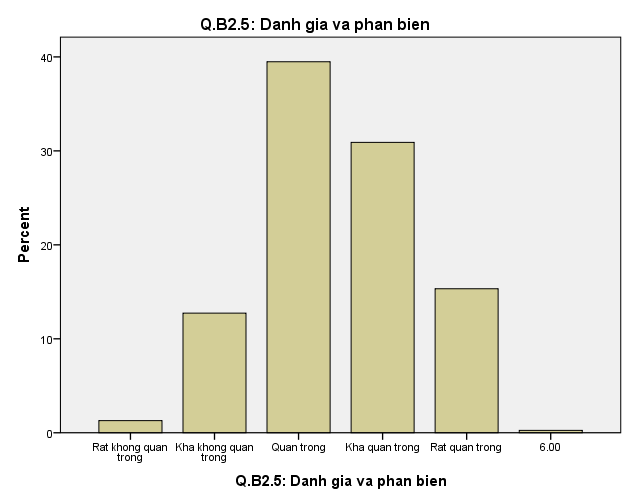 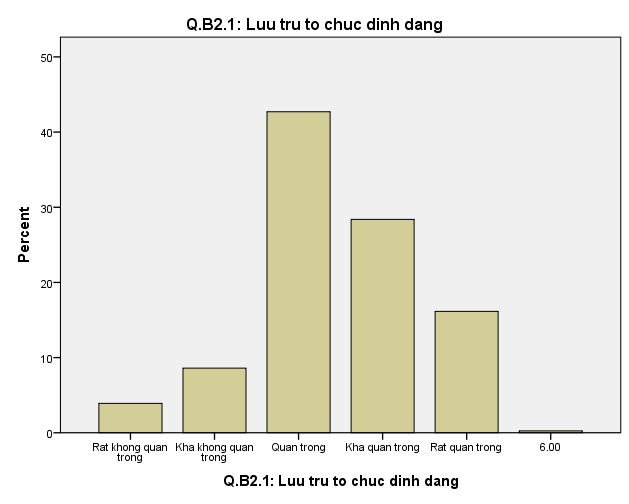 Mức độ quan trọng của NLS
Tìm kiếm thông tin
Đánh giá thông tin
Lưu trữ thông tin
Mức độ quan trọng của NLS
Tự động hóa
Giải quyết vấn đề kỹ thuật
Khám phá và cập nhật công nghệ
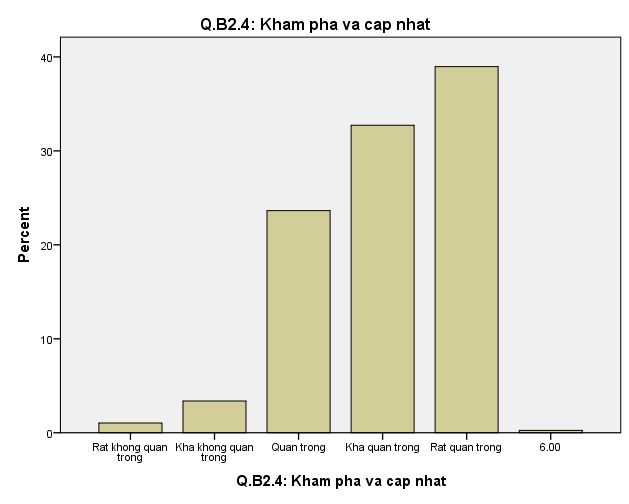 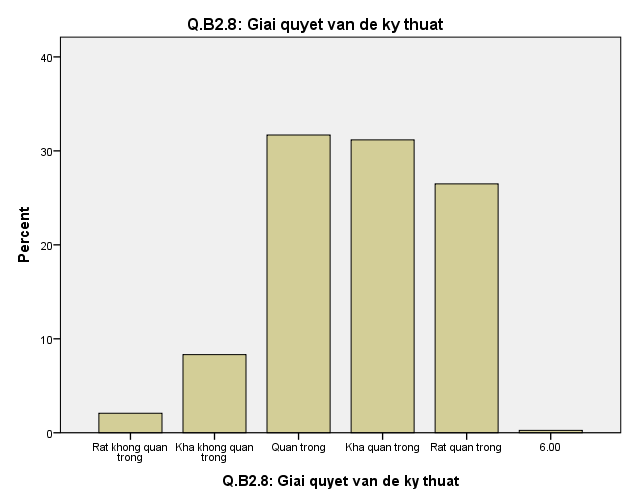 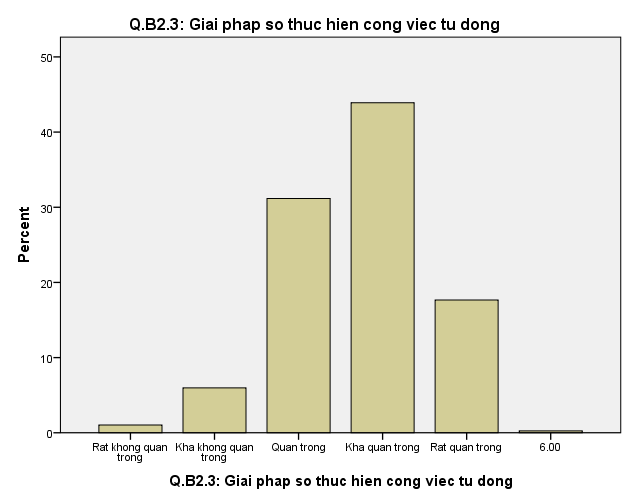 Mức độ quan trọng của NLS
Sử dụng dịch vụ số
Bảo vệ dữ liệu thông tin nhạy cảm
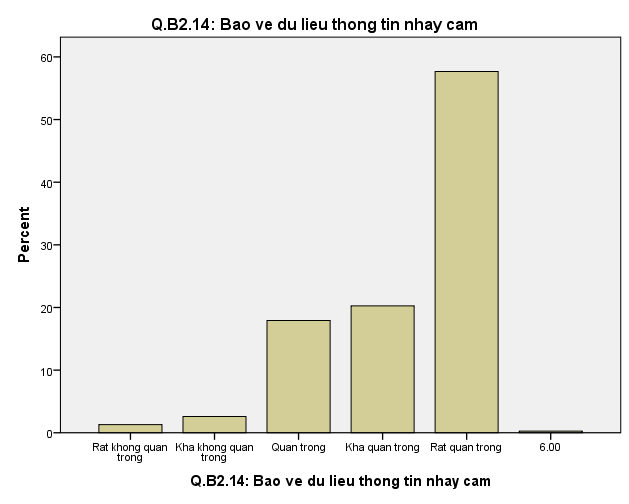 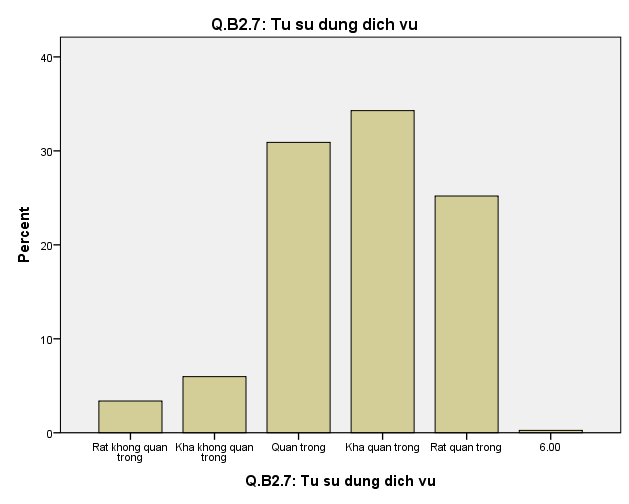 Mức độ quan trọng của NLS
Chủ động biểu đạt bản thân
Quản lý danh tính số
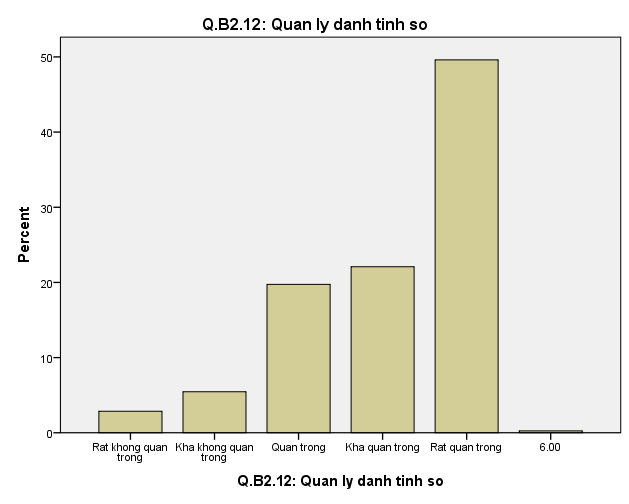 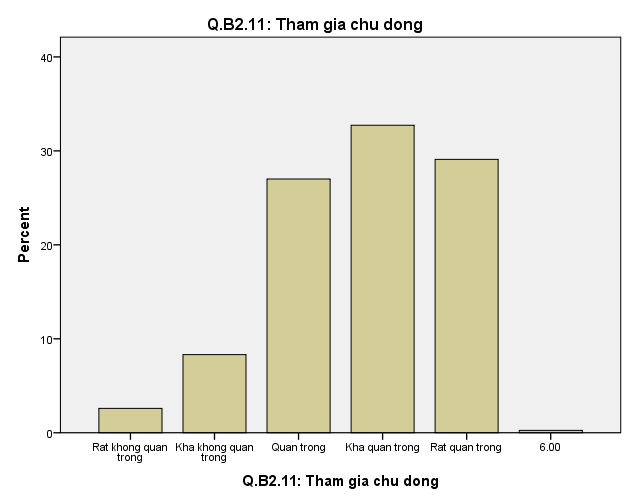 Mức độ quan trọng của NLS
Nhận thức xã hội và các mối quan hệ
Hiểu biết về pháp luật
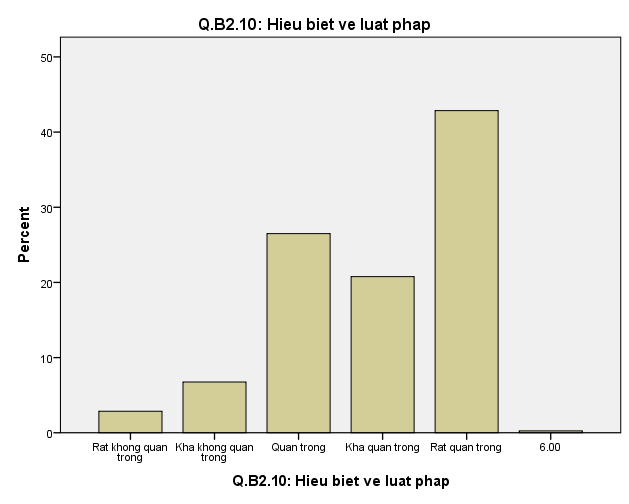 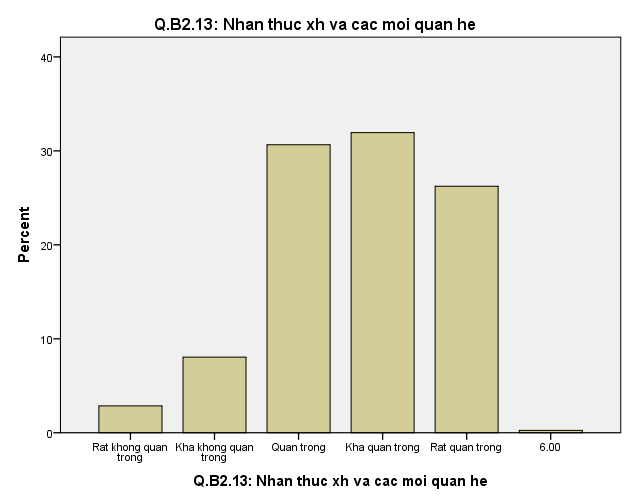 Mức độ quan trọng của NLS
Sáng tạo và chia sẻ nội dung
Giao tiếp với các đối tượng/nhóm người khác nhau
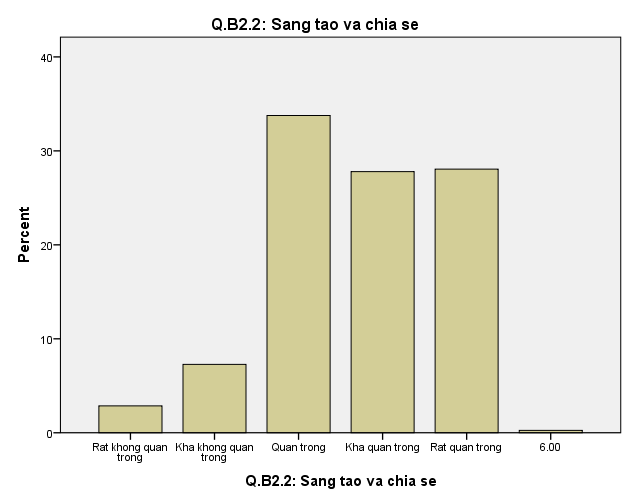 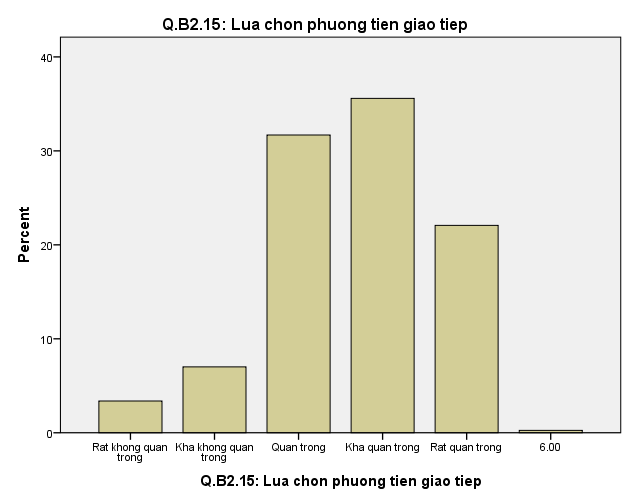 Mức độ quan trọng của NLS
Hợp tác, làm việc nhóm
Bảo vệ sức khỏe
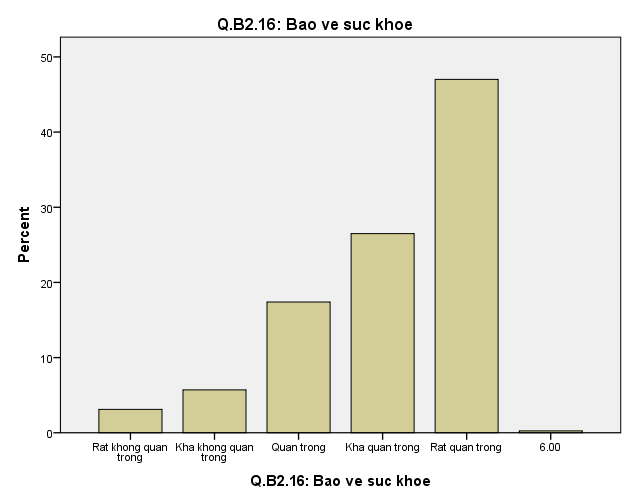 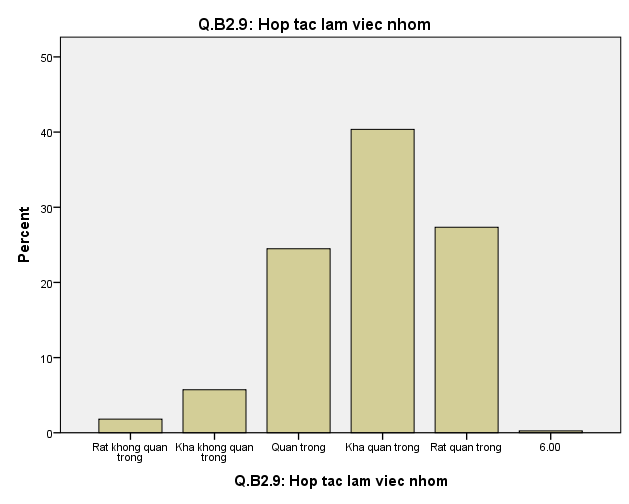 Trải nghiệm sử dụng thiết bị số
Khai thác thông tin và dữ liệu
Trải nghiệm sử dụng MXH
Tạo lập nội dung số
An toàn và An sinh số
Học tập và phát triển số
Năng lực số phục vụ nghề nghiệp
Biểu hiện NLS của SV
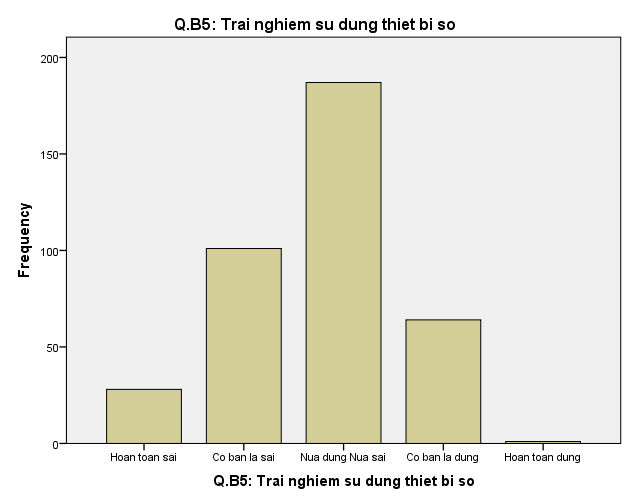 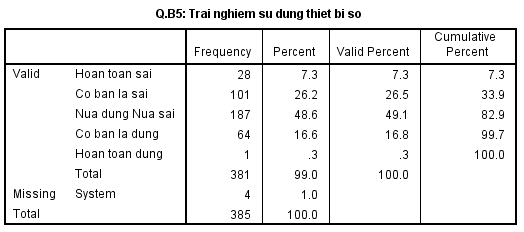 Trải nghiệm sử dụng thiết bị số
Khai thác thông tin và dữ liệu
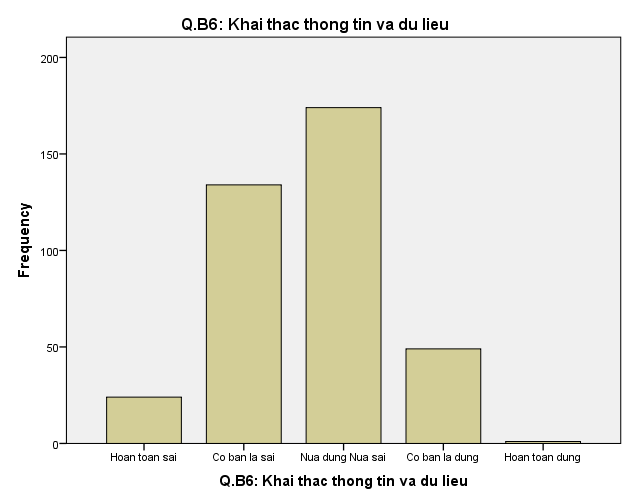 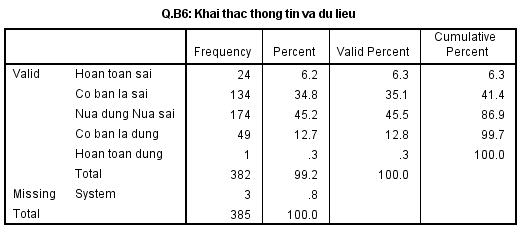 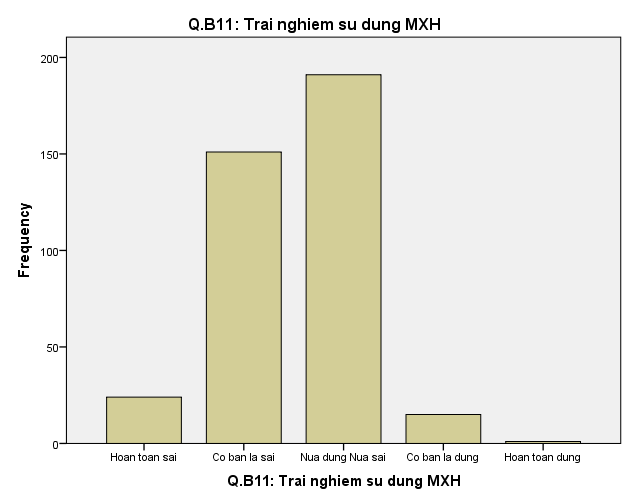 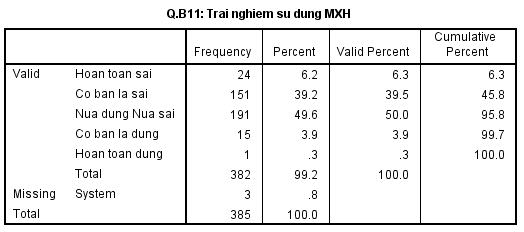 Trải nghiệm sử dụng MXH
Tạo lập nội dung số
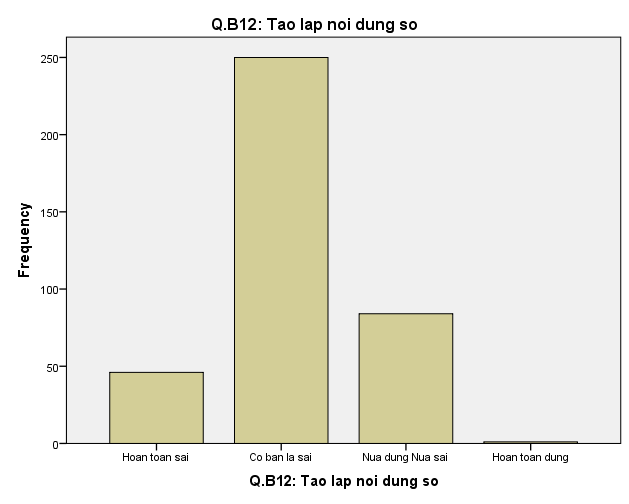 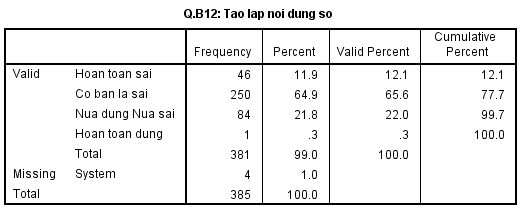 An toàn và An sinh số
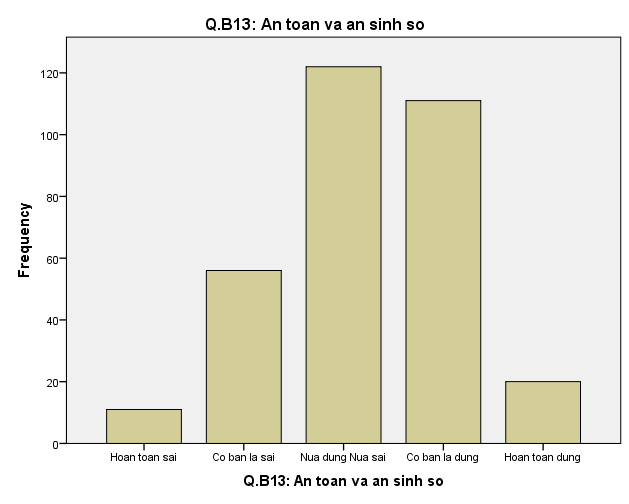 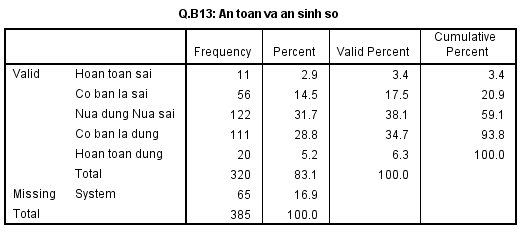 Học tập và phát triển số
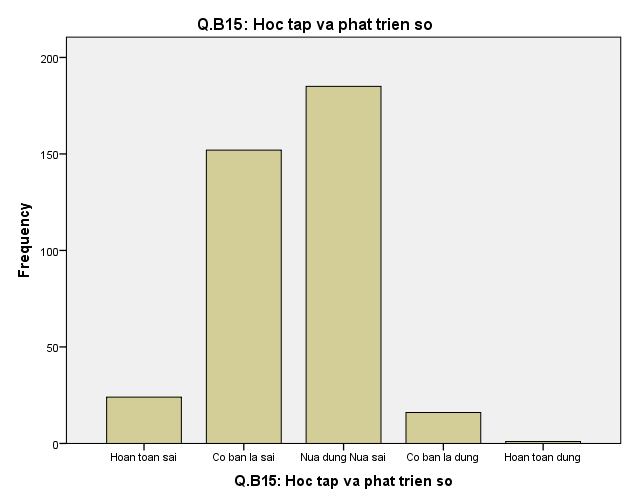 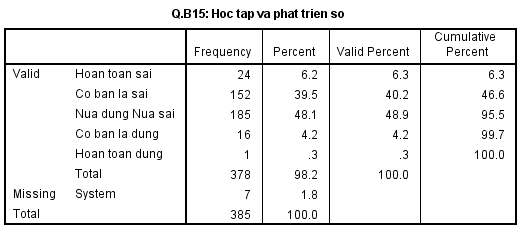 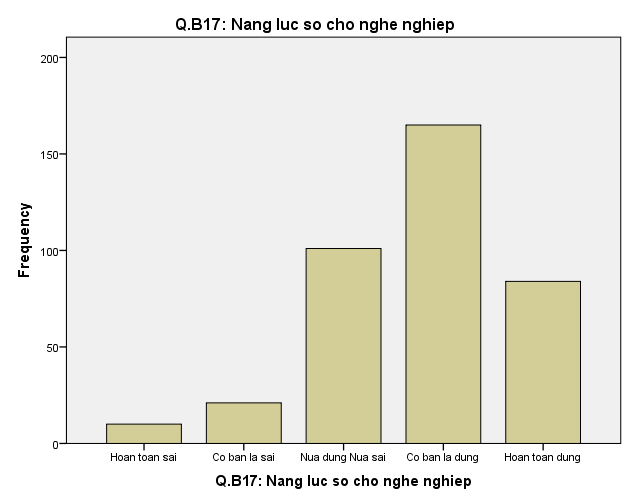 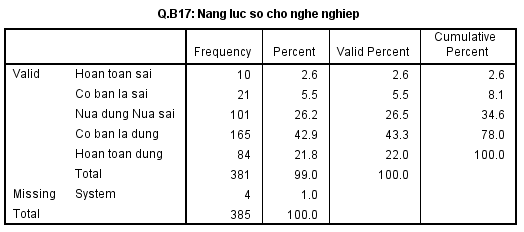 Năng lực số phục vụ nghề nghiệp
ĐÁNH GIÁ TƯƠNG QUAN
KẾT QUẢ
Khóa học:
Trải nghiệm sử dụng MXH
Năng lực số phục vụ cho nghề nghiệp
Giới tính:
Khai thác thông tin và dữ liệu
An toàn và an sinh số
Học tập và phát triển số
Nơi cư trú:
Trải nghiệm sử dụng MXH